Year 9 – An Introduction to Changing the Subject of an Equation in Algebra
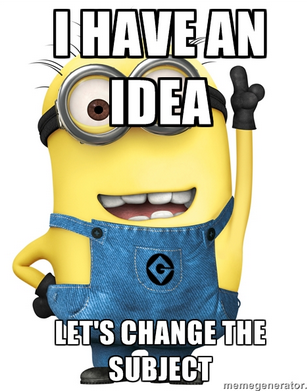 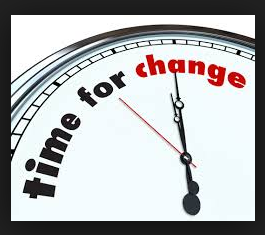 So, you get home after school and Mum asks, “How was school today?”After this lesson, you will be able to say, “Can we change the subject?”
Changing the subject
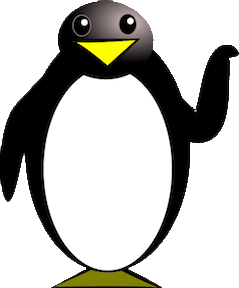 In life we change the subject when faced with a topic of conversation that we don’t feel comfortable with
In Algebra, change is something to be embraced and celebrated! 
Enjoy …………….
Steps for effective rearranging of equations
1. Decide what needs to be on its own      – e.g. “Solve for x ” or “make x the subject”. 
     Use a highlighter to shade the x
2. Leave the largest x where it is and move all terms that contain that letter to the same side, 
using BEMA or BODMAS or BEDMAS rules
3. Separate out the required letter on its own, using        the BEMA or BODMAS or BEDMAS rules
Changing the subject
Change the subject in the following to make x the subject
x – y + 7 = 0
Changing the subject
Change the subject in the following to make x the subject
x – y + 7 = 0
1. Highlight the subject, x
Changing the subject
Change the subject in the following to make x the subject
2.   To get x on its own we need to eliminate the –y and +7 from the left hand side of the equation
x – y + 7 = 0
+y
+y
Changing the subject
Change the subject in the following to make x the subject
2.   + y to undo the  - y
- do to both sides to keep the equation =
x – y + 7 = 0
+y
+y
Changing the subject
Change the subject in the following to make x the subject
2.   + y to undo the  - y
- do to both sides to keep the equation =
x – y + 7 = 0
+y
+y
The y’s cancel on the left
Changing the subject
Change the subject in the following to make x the subject
2.   + y to undo the  - y
- do to both sides to keep the equation =
x – y + 7 = 0
+y
+y
The y’s cancel on the left
Changing the subject
Change the subject in the following to make x the subject
2.   + y to undo the  - y
- do to both sides to keep the equation =
x – y + 7 = 0
+y
+y
x    +   7 = 0 + y
Changing the subject
Change the subject in the following to make x the subject
2.   + y to undo the  - y
- do to both sides to keep the equation =
x – y + 7 = 0
+y
+y
x    +   7 =  y
Changing the subject
Change the subject in the following to make x the subject
2.   - 7 to undo the  + 7
- do to both sides to keep the equation =
x – y + 7 = 0
+y
+y
x    +   7 =  y
-   7    -7
The 7’s cancel on the left
Changing the subject
Change the subject in the following to make x the subject
x – y + 7 = 0
3.  X is now the subject on its own!
+y
+y
x    +   7 =  y
-   7    -7
x    =  y - 7
Answer:
Is there another way to rearrange equations?
Yes, some like to use the
“change sides, change signs” concept
x – y + 7 = 0
Is there another way to rearrange equations?
Yes, some like to use the
“change sides, change signs” concept
This is OK, but not as rigorous in its approach. However, it really does help many students, so here goes…
The
“change sides, change signs” idea
X  – y + 7 = 0
The
“change sides, change signs” idea
X  – y + 7 = 0
The
“change sides, change signs” idea
When the –y changes sides it becomes + y
(+ is the opposite operator of - )
x – y + 7 = 0
The
“change sides, change signs” idea
When the –y changes sides it becomes + y
(+ is the opposite operator of - )
x     +   7 = 0
+ y
The
“change sides, change signs” idea
x   +   7 = 0
+ y
x   +   7 = y
Giving us
The
“change sides, change signs” idea
x   +   7 = 0
+ y
x   +   7 = y - 7
When +7 changes sides it becomes - 7
Giving us
The
“change sides, change signs” idea
x   +   7 = 0
+ y
x   +   7 = y - 7
Giving us
x    =  y - 7
Answer:
Example 2
Change the subject in the following to make a the subject
v= u + at
Example 2
Change the subject in the following to make a the subject
v= u + at
Highlight ‘a’
Example 2
Change the subject in the following to make a the subject
v= u + at
Highlight ‘a’
-u  -u
u from both sides
(to leave the “at”
Example 2
Change the subject in the following to make a the subject
v= u + at
Highlight ‘a’
-u  -u
u from both sides
(to leave the “at”
Example 2
Change the subject in the following to make a the subject
v= u + at
Highlight ‘a’
-u  -u
u from both sides
(to leave the “at”
v – u =  at
Leaving…
Example 2
Change the subject in the following to make a the subject
v= u + at
Highlight ‘a’
-u  -u
u from both sides
(to leave the “at”
v – u =  at
t is multiplied to a, so we need to divide Both sides by t
Leaving…
Example 2
Change the subject in the following to make a the subject
v= u + at
Highlight ‘a’
-u  -u
u from both sides
(to leave the “at”
v – u =  at
t is multiplied to a, so we need to divide Both sides by t
Leaving…
t         t
Example 2
Change the subject in the following to make a the subject
v= u + at
Highlight ‘a’
-u  -u
u from both sides
(to leave the “at”
t is multiplied to a, so we need to divide Both sides by t
v – u =  at
Leaving…
1
On the right hand side, the t divides into t once, leaving 1a or just ‘a’
t         t
Example 2
Change the subject in the following to make a the subject
v= u + at
Highlight ‘a’
-u  -u
u from both sides
(to leave the “at”
t is multiplied to a, so we need to divide Both sides by t
v – u =  at
Leaving…
1
On the right hand side, the t divides into t once, leaving 1a or just ‘a’
t         t
v – u =  a
Answer:
t
Example 2
Change the subject in the following to make a the subject
v= u + at
Highlight ‘a’
-u  -u
u from both sides
(to leave the “at”
v – u =  at
Leaving…
1
The subject, a,  can be left on the right hand side of the equation
t         t
v – u =  a
Answer:
t
copy each question
Q1: Make p the subject of this equation
pk + q = h
copy each question
Q1: Make p the subject of this equation
pk + q = h
Method

q both sides


divide both sides by k
pk  = h - q
p  =   h – q
         k
Example 2
Q2: Make a the subject of this equation
2a = u + 3a
Q2: Make a the subject of this equation
2a = u + 3a
Leave largest a where it is and move the others to that side
Q2: Make a the subject of this equation
2a = u + 3a
Leave largest a where it is and move the others to that side
Example 2
Q2: Make a the subject of this equation
0 = u + 3a - 2a
Change side
Change sign
Example 2
Q2: Make a the subject of this equation
0 = u + 3a - 2a
0 = u + a
Simplify the a’s
0 - u= u –u + a
Subtract u from both sides
Example 2
Q2: Make a the subject of this equation
0 = u + 3a - 2a
0 = u + a
Simplify the a’s
0 - u= u –u + a
- u = a
answer
Now your turn, try these questions
The letter that appears in yellow make the subject
Copy each question!
1. t= u + xp
Extension Questions
2. yk + a = h
a = x + cx
               d
3. m = y + t – 2m
4. h(x + p) = p
a = 1/x + 1/q
5. g - x = 3(g + x)
n(x - a) = a(t – k)